Equità Diversità e Inclusione
come attrarre e trattenere le risorse.
Farete, Bologna
7 settembre 2023
in Italia ci sono ritardi strutturali, a cominciare dalla disoccupazione.
Nel 2020 più di 1 disoccupato su 2 in Italia lo era da più di un anno
Percentuale di disoccupati per durata di disoccupazione in Italia 2010-2020
Fonte: OECD
© Randstad
2
C1 public use
la mancanza di preparazione, di base e tecnica, sembra essere la principale causa della difficoltà di reperimento.
mismatch rilevati (sul totale delle aziende che riscontrano mismatch)
Fonte: indagine Siderweb/Randstad Research 2021
© Randstad
3
C1 public use
cosa cercano i potenziali dipendentiin base all’età.
35-54 anni
18-24 anni
equilibrio lavoro-vita privata   60%
atmosfera di lavoro piacevole 57%
equilibrio lavoro-vita privata             57%
visibilità del percorso lavorativo 53%
formazione di qualità                    47%
DE&I                                            34%
attenzione ai temi ambientali     32%
management di valore                 31%
55-64 anni
equilibrio lavoro-vita privata                64%
 atmosfera di lavoro piacevole              62%
sicurezza del posto di lavoro           57%
solidità finanziaria                            49%
 contenuto del lavoro interessante  33%
 ottima reputazione                           33%
25-34 anni
equilibrio lavoro-vita privata                 62%
retribuzione&benefits interessanti 56%
possibilità di lavorare da remoto    33%
Fonte: employer brand research 2023, report Italia
© Randstad
4
C1 public use
cosa è importante
per la forza lavoro.
inclusione e diversità sono leggermente più importanti del benessere mentale
circa 1 dipendente italiano su 2 ritiene importante il supporto relativo a inclusione e diversità e i benefit relativi al benessere messi a disposizione dal datore di lavoro. 
l'importanza di inclusione e diversità è sentita soprattutto dalle persone tra i 18 e i 24 anni (59%) mentre il benessere mentale è considerato importante principalmente dalle donne.
meno di 1 dipendente su 8 dice che preferirebbe essere senza lavoro piuttosto che lavorare per un'azienda con valori diversi dai suoi. La percentuale è molto più alta tra i rispondenti tra i 18 e i 24 anni (19%).
fino a che punto sei d'accordo con le seguenti affermazioni?
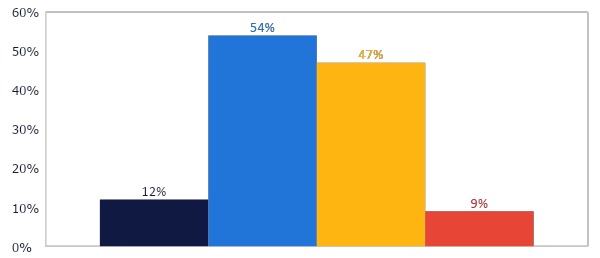 3 – voglio lavorare per un'azienda che offre benefit relativi alla salute mentale e al benessere
1 – preferirei essere disoccupato/a che lavorare per un'azienda che non si allinea con i miei valori personali
2 – per me è importante lavorare in un'azienda che sostiene attivamente l'equità, la diversità e l'inclusione
4 – nessuna di queste
© Randstad
5
Fonte: employer brand research 2023, report Italia
C1 public use
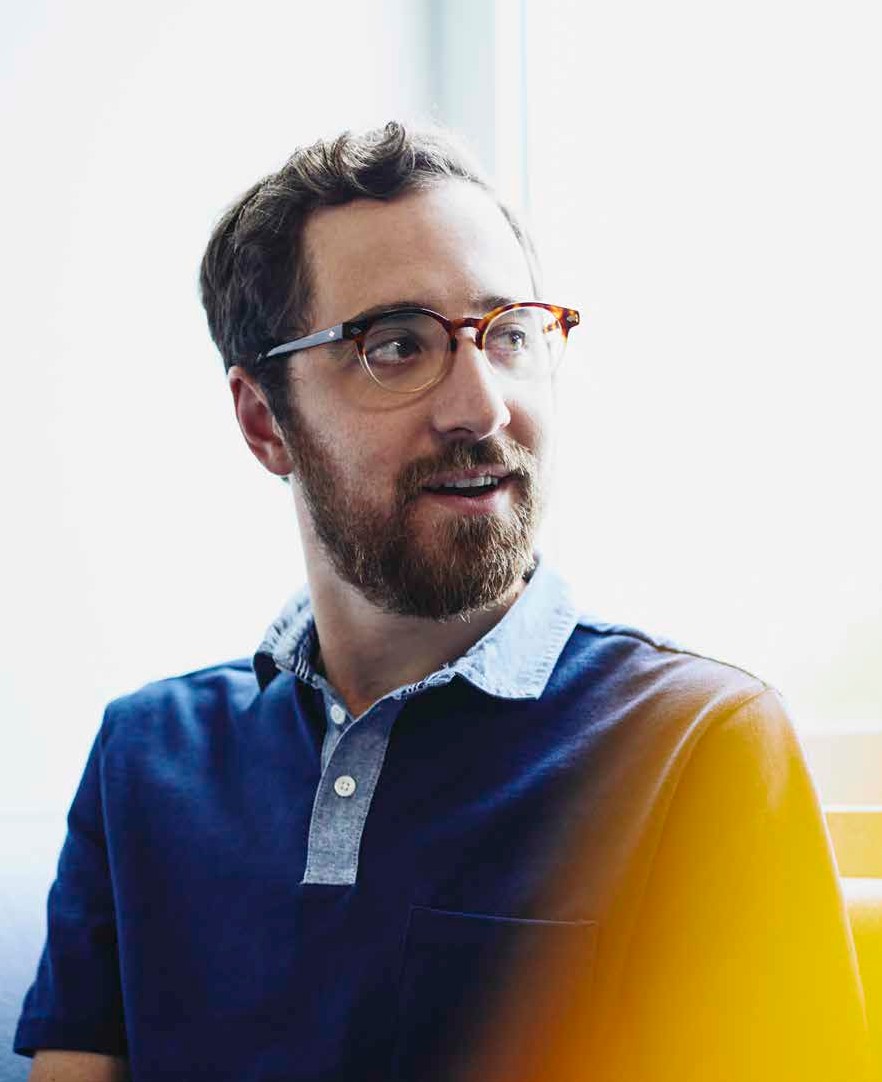 inclusione e diversità e benefit in tema di salute mentale e benessere sono entrambi aspetti molto importanti per le giovani generazioni, il che significa che diventeranno sempre più rilevanti in futuro. I datori di lavoro devono iniziare a sviluppare strategie e politiche su questi temi, man mano che acquisteranno più importanza nei prossimi anni.
nello stabilire le priorità in tema di equità, si raccomanda ai datori di lavoro di adottare una politica di parità retributiva dato che retribuzione e benefit attrattivi sono uno dei principali drivers per la forza lavoro.
Fonte: employer brand research 2023, report Italia
© Randstad
6
C1 public use
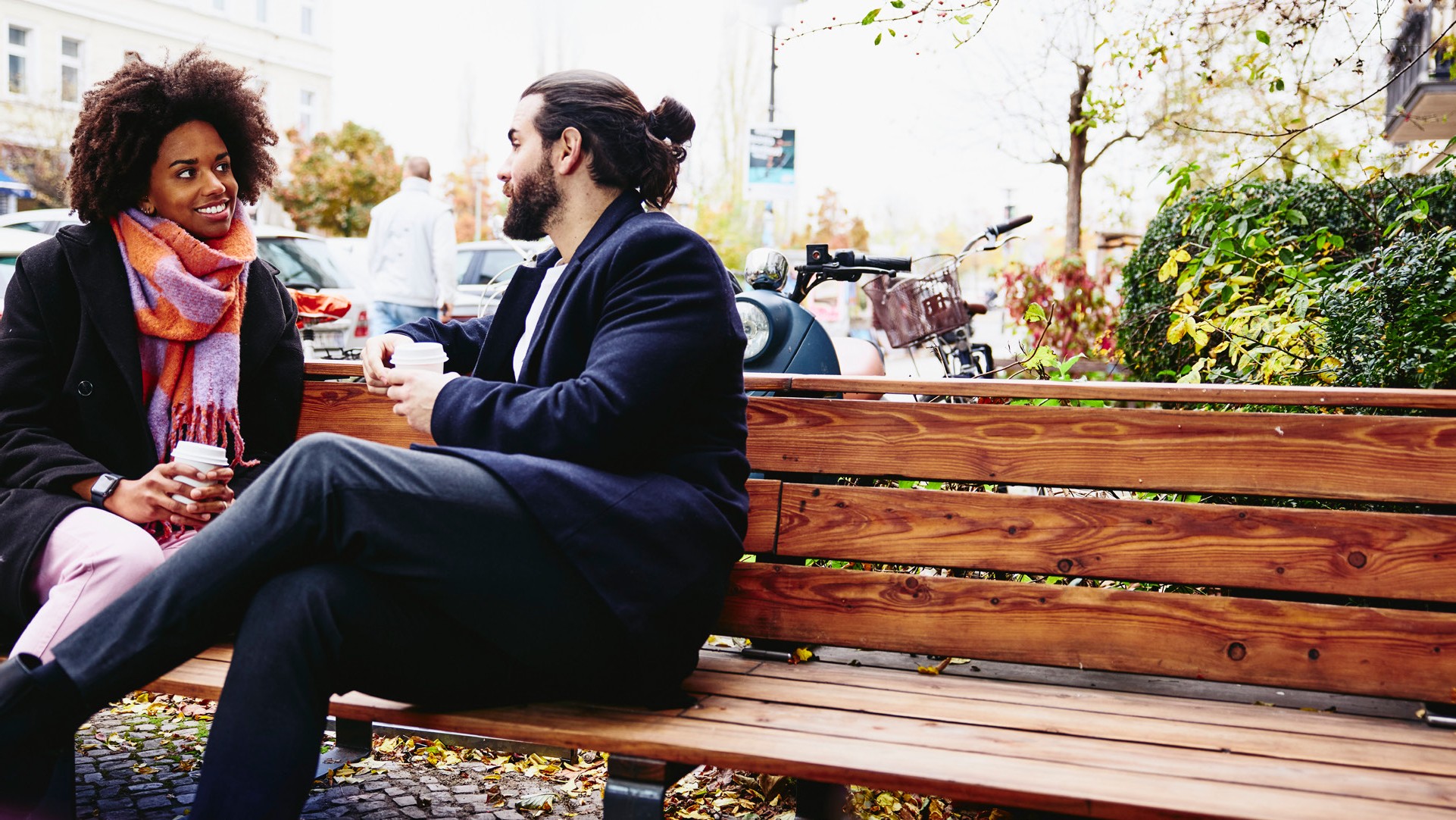 appartenenza.
Stando alla nostra ricerca, oggi più che mai la forza lavoro globale vuole far parte di un'organizzazione che offra un ambiente di lavoro inclusivo e
diversificato, i cui valori siano in linea con i suoi e che abbia una spiccata propensione all'impegno sociale e ambientale. Il movimento per la giustizia sociale ha subito un'accelerazione e la consapevolezza nei confronti delle questioni ambientali è aumentata, portando le persone in tutto il mondo a pretendere che l'azienda per cui lavorano rifletta le cause in cui credono.
workmonitor 2023
7
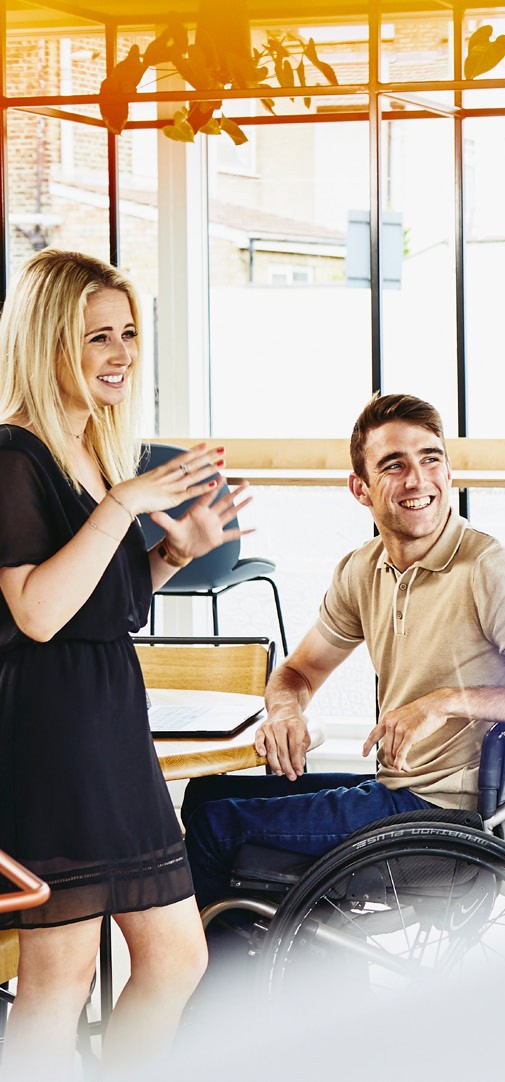 L'inclusione e l'appartenenza sono importanti non solo per i talenti ma anche per le aziende per cui lavorano. 

Secondo Deloitte, il senso di appartenenza può portare a: 

aumento del 56% delle prestazioni lavorative
riduzione del 50% del rischio di turnover
aumento del 167% del Net Promoter Score del datore di lavoro 
calo del 75% dei giorni di malattia.
Il desiderio di sentirsi parte di un'organizzazione è particolarmente forte tra i lavoratori più giovani. 
I nostri dati mostrano che il 61% delle persone tra i 18 e i 24 anni lascerebbe il lavoro se non si sentisse di appartenere a un determinato ambiente di lavoro.
workmonitor 2023
8
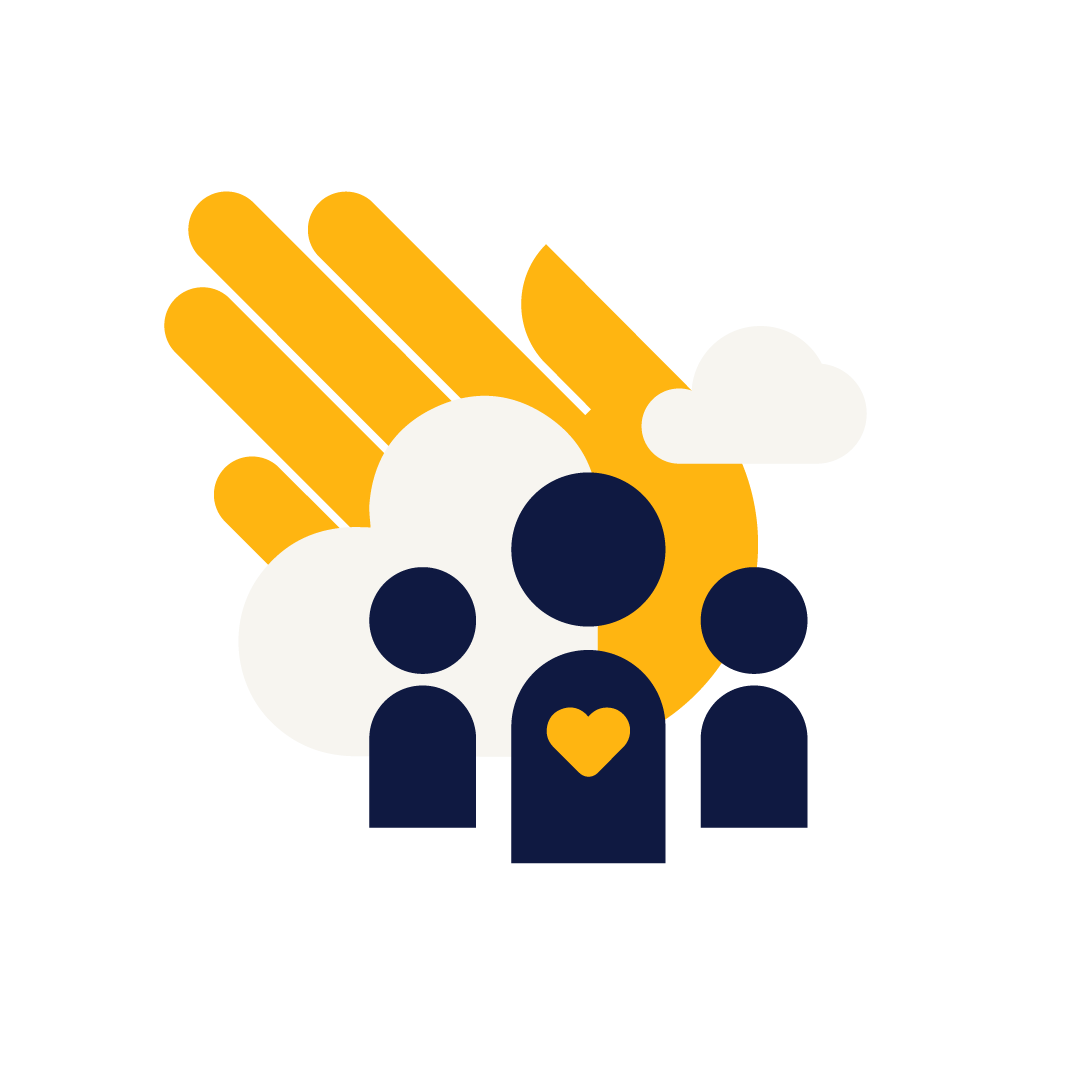 trasforma i buoni propositi DE&I
in azioni efficaci.
L'81%
dei leader afferma che la diversità, l'equità e l'inclusione sono parte integrante della propria strategia relativa al personale e di tutte le attività aziendali.
3 domande per gli HR:
Quali sono gli ostacoli che impediscono di integrare realmente una cultura basata su diversità, equità e inclusione in tutti i livelli della nostra organizzazione? 
Sono coinvolti lavoratori diversi nel processo decisionale e negli elementi di orientamento della nostra strategia per garantire che le iniziative sostengano davvero il personale a cui sono destinate?
In che modo la nostra organizzazione può rafforzare le misure di responsabilizzazione con le risorse e i budget disponibili?
© Randstad
C1 public use
Fonte: Talent Trends Report 2023, report Global
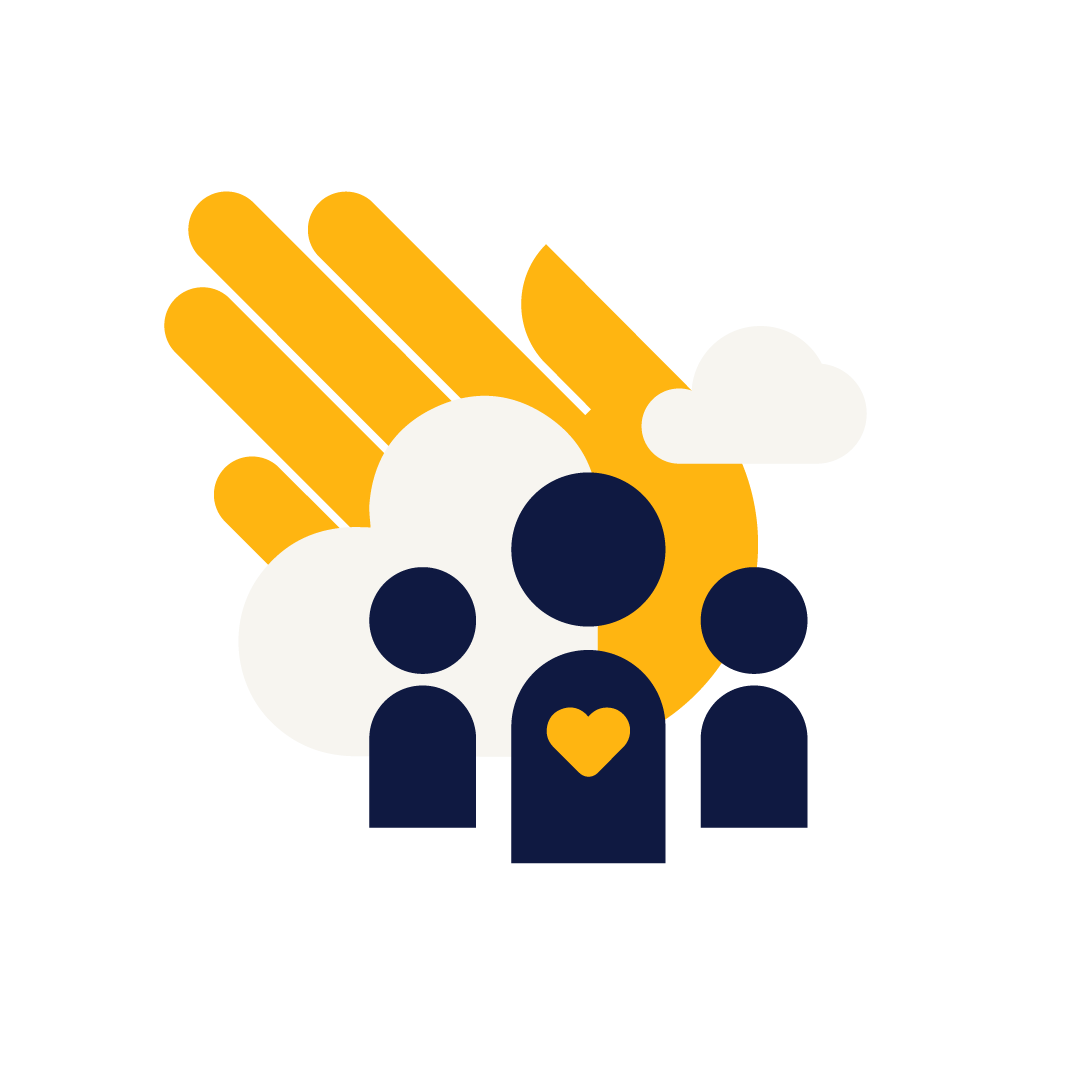 usa la sostenibilità per distinguerti.
Il 71%
ovvero la maggior parte dei leader ritiene che adottare pratiche etiche e sostenibili consente di attirare talenti della generazione Z.
3 domande per gli HR:
Comunichiamo regolarmente il nostro impegno e i risultati in materia di sostenibilità al personale, ai candidati e al pubblico?
La nostra strategia di sostenibilità è in linea con i valori dei nostri dipendenti e la nostra organizzazione sta ottenendo guadagni misurabili per mantenere il personale impegnato e concentrato?  
Collaboriamo con fornitori e altri partner che hanno a cuore la sostenibilità e ci aiutano a portare avanti i nostri obiettivi?
© Randstad
Fonte: Talent Trends Report 2023, report Global
C1 public use